x2VOL.com
Student Registration and Training Guide
First time login: www.x2VOL.com
Complete Registration
Find your School and Complete Account Lookup
Enter your school's name, city or zip code and click “Search”
Select your school from dropdown
Enter your Last name and Student ID or Email* and click “Search”
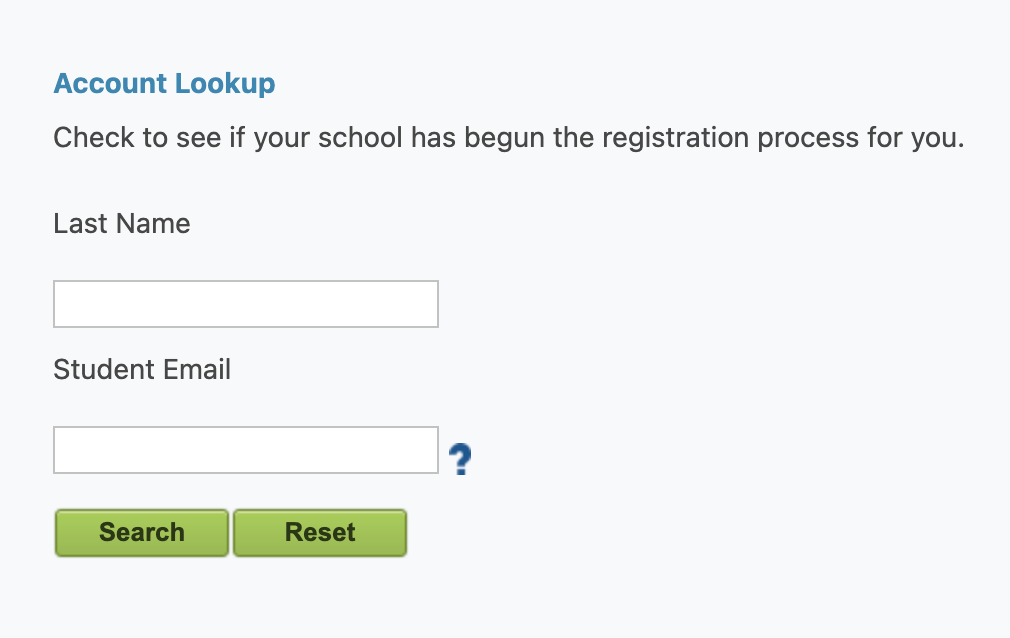 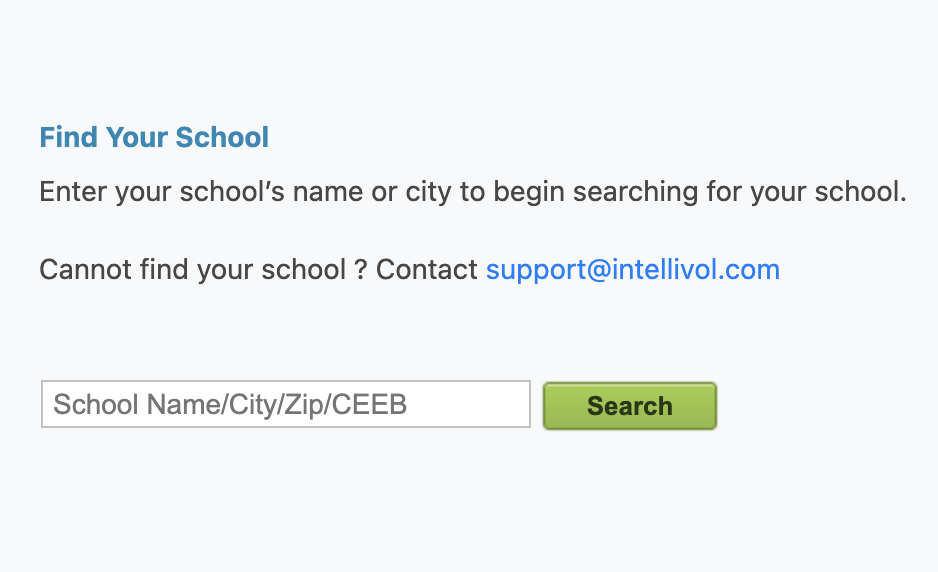 *The site will prompt you on which to enter.
Complete Your Profile
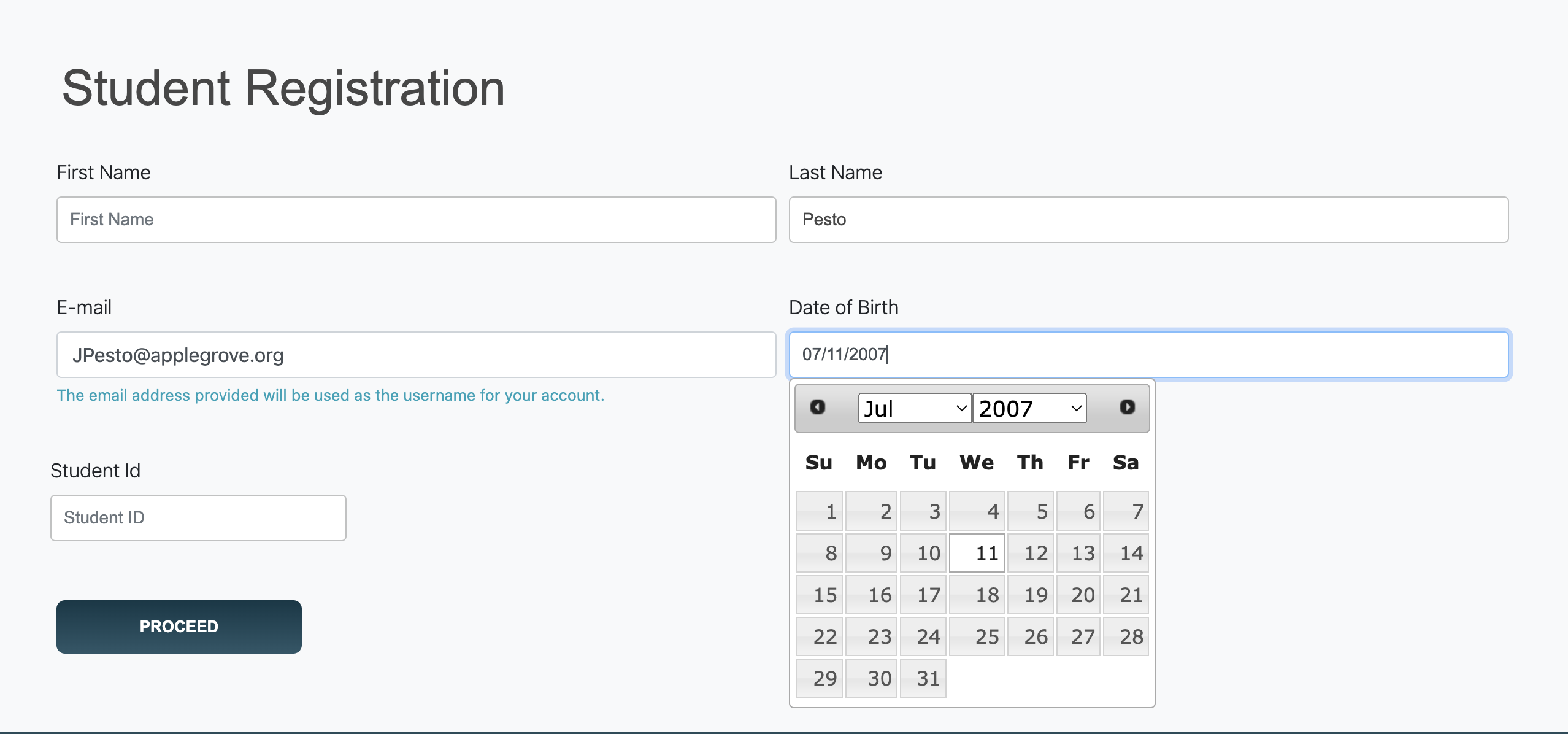 Set a password here. It can be used with the mobile app too.
Select/Confirm your Group and Complete Registration
Create a Password for your Account*
*Password will work for the mobile app.
View your Dashboard
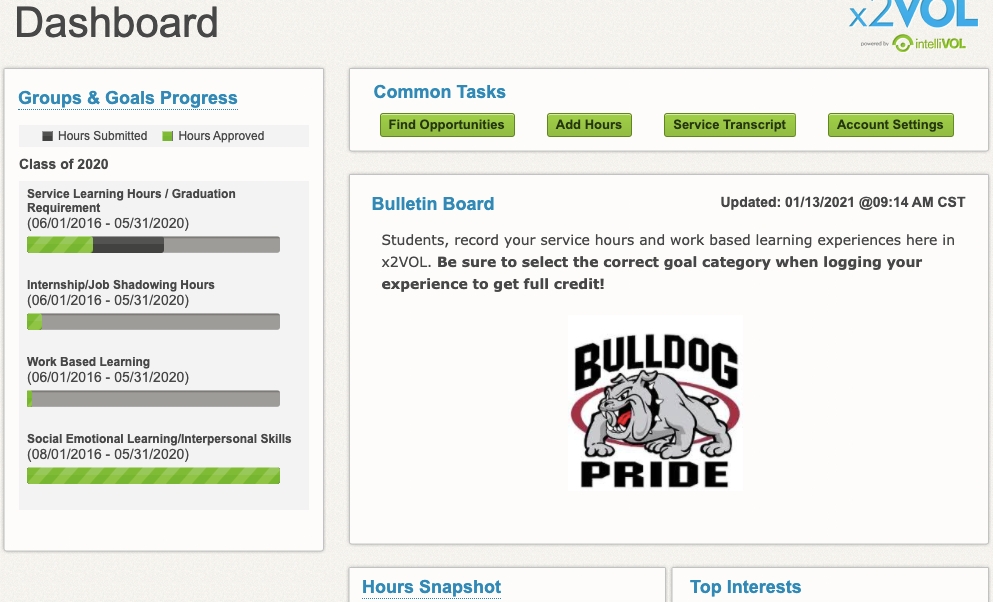 Join Groups and Goals
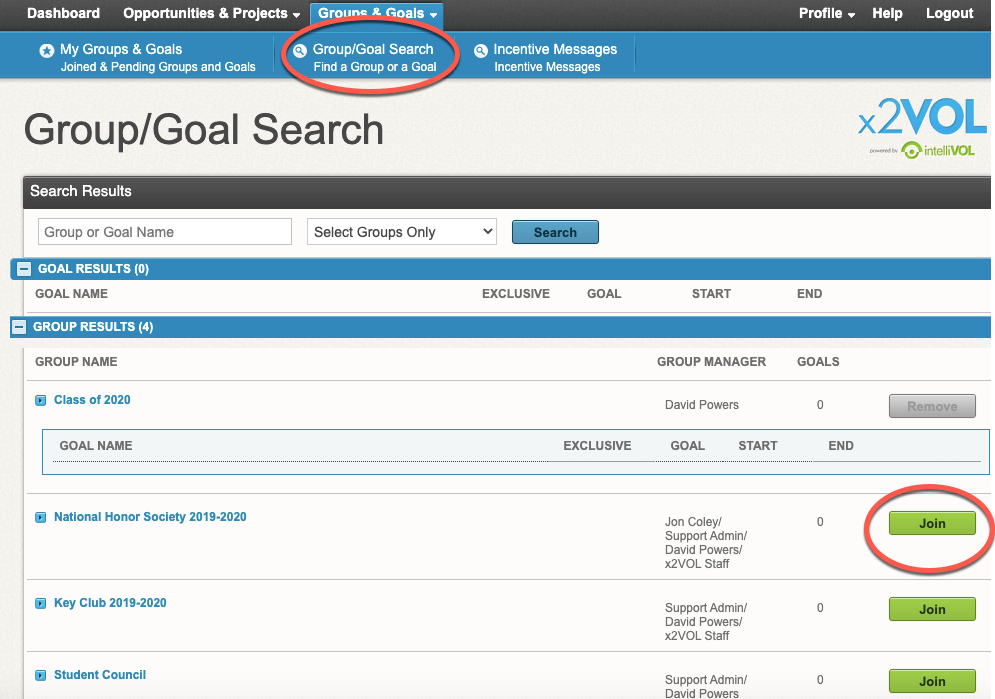 Find Opportunities and Sign Up
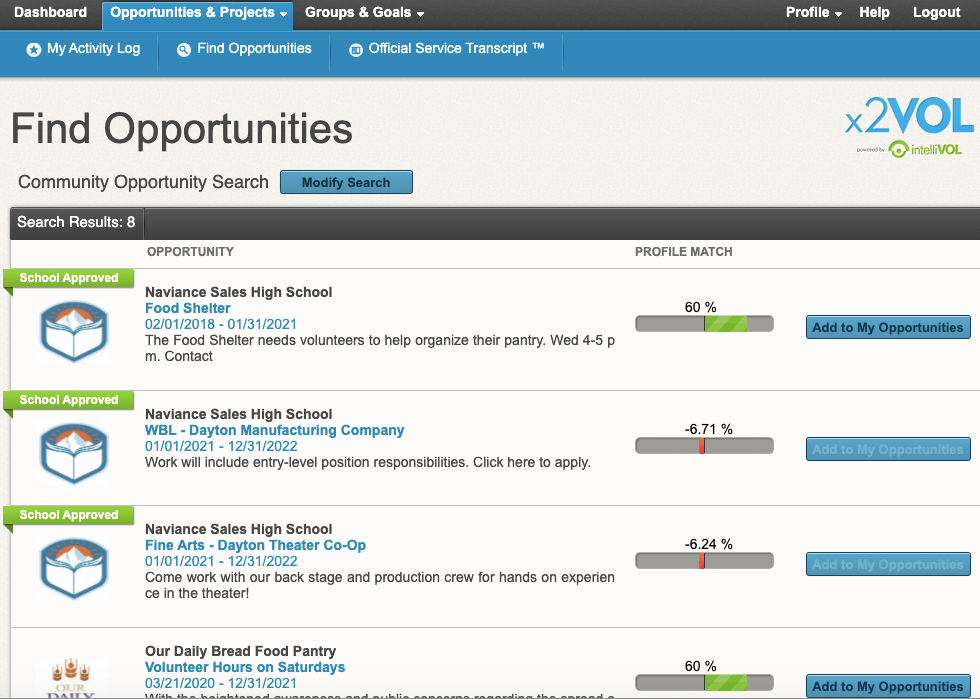 Log Hours and Experiences
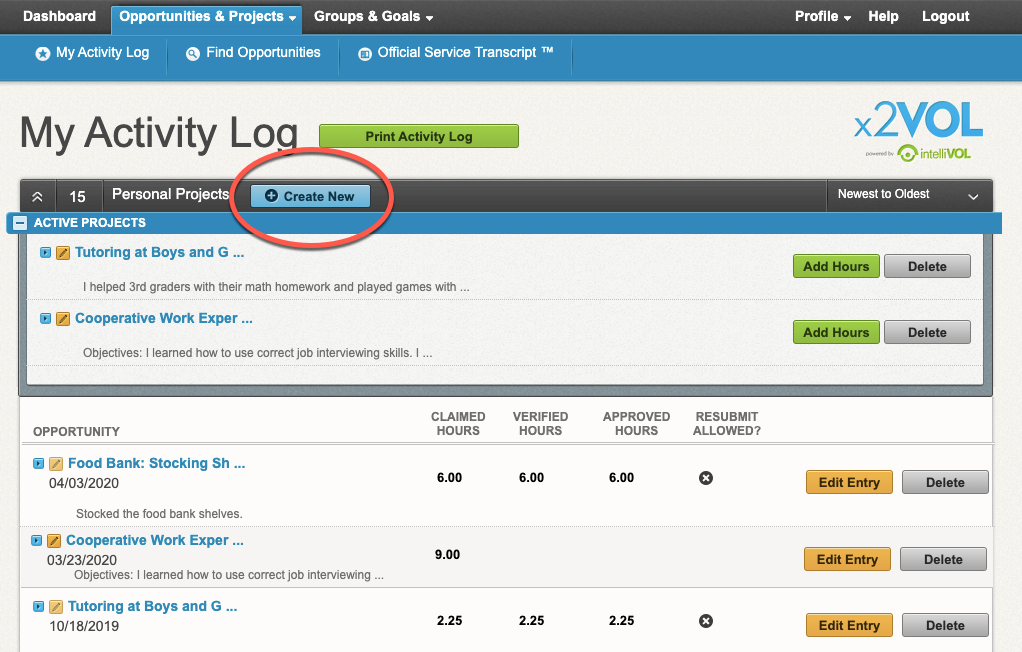 Add a new personal project 

Or add hours to a saved recurring project

Or add hours to an opportunity you already signed up for at the bottom
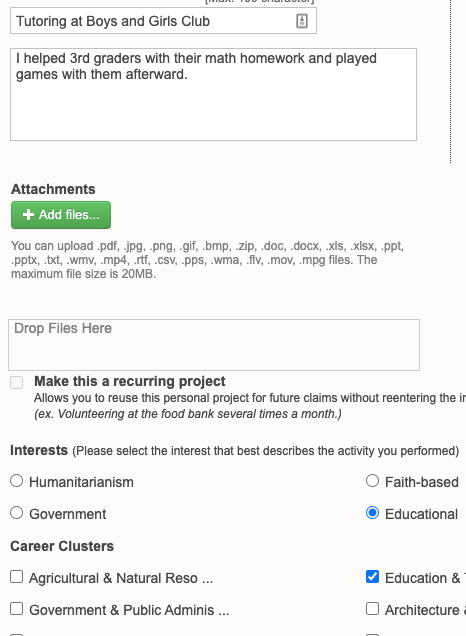 Log the details
Title your activity and add a description

Add attachments

Make it a recurring project to use later on

Apply Interests and Career Clusters
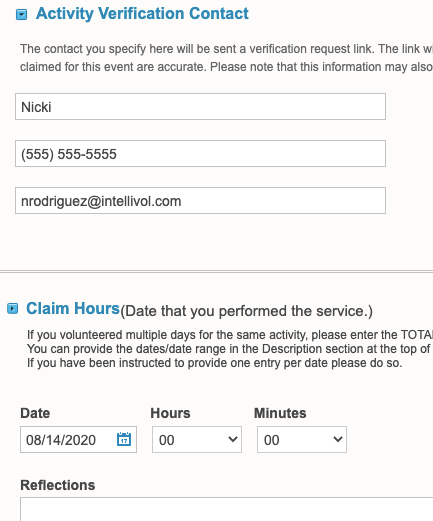 Log the details
Enter the Verification Contact Information accurately!


Enter the date and time you spent doing this activity

Add reflections
Log the details
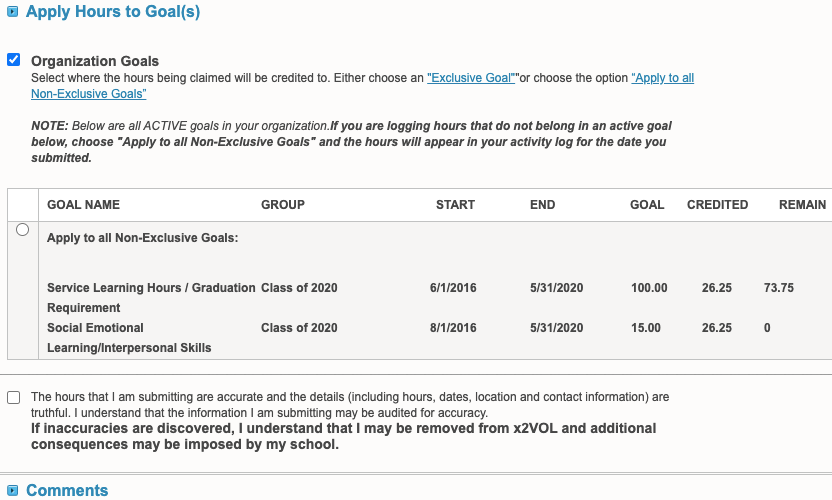 Select the goal or category this activity belongs to



Check the honor statement
Print your Activity Log & Order an Official Service Transcript™
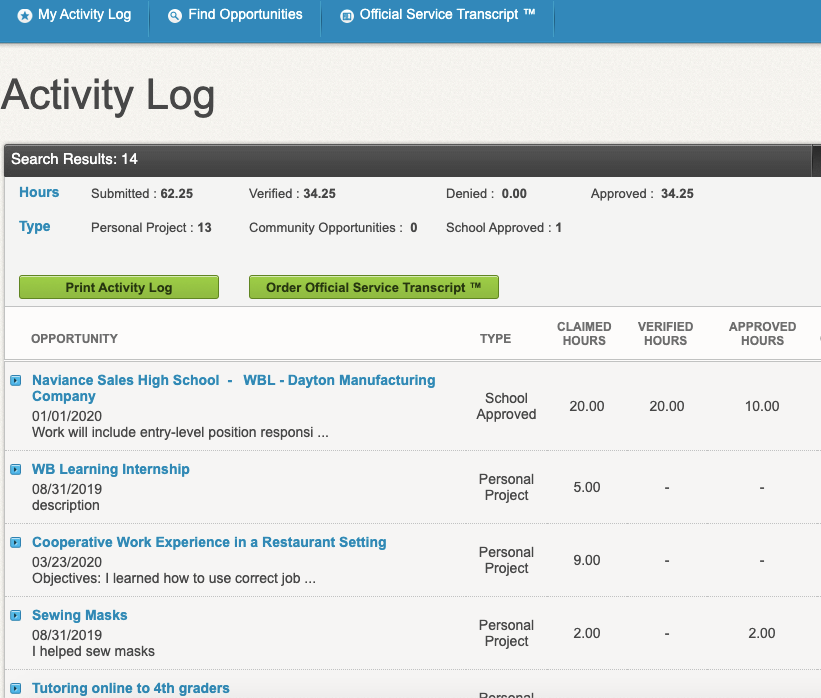 Download the x2VOL mobile app!
Try our iOS and Android mobile app to log your hours! Currently available for students, it can be found in the Apple App Store or Google Play Store.
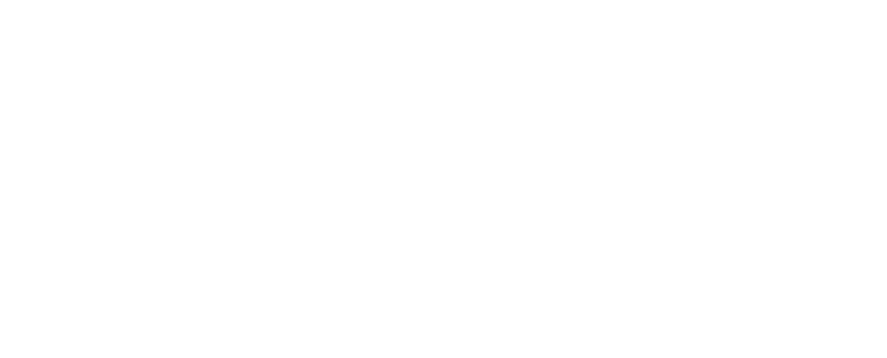 iOS Screens
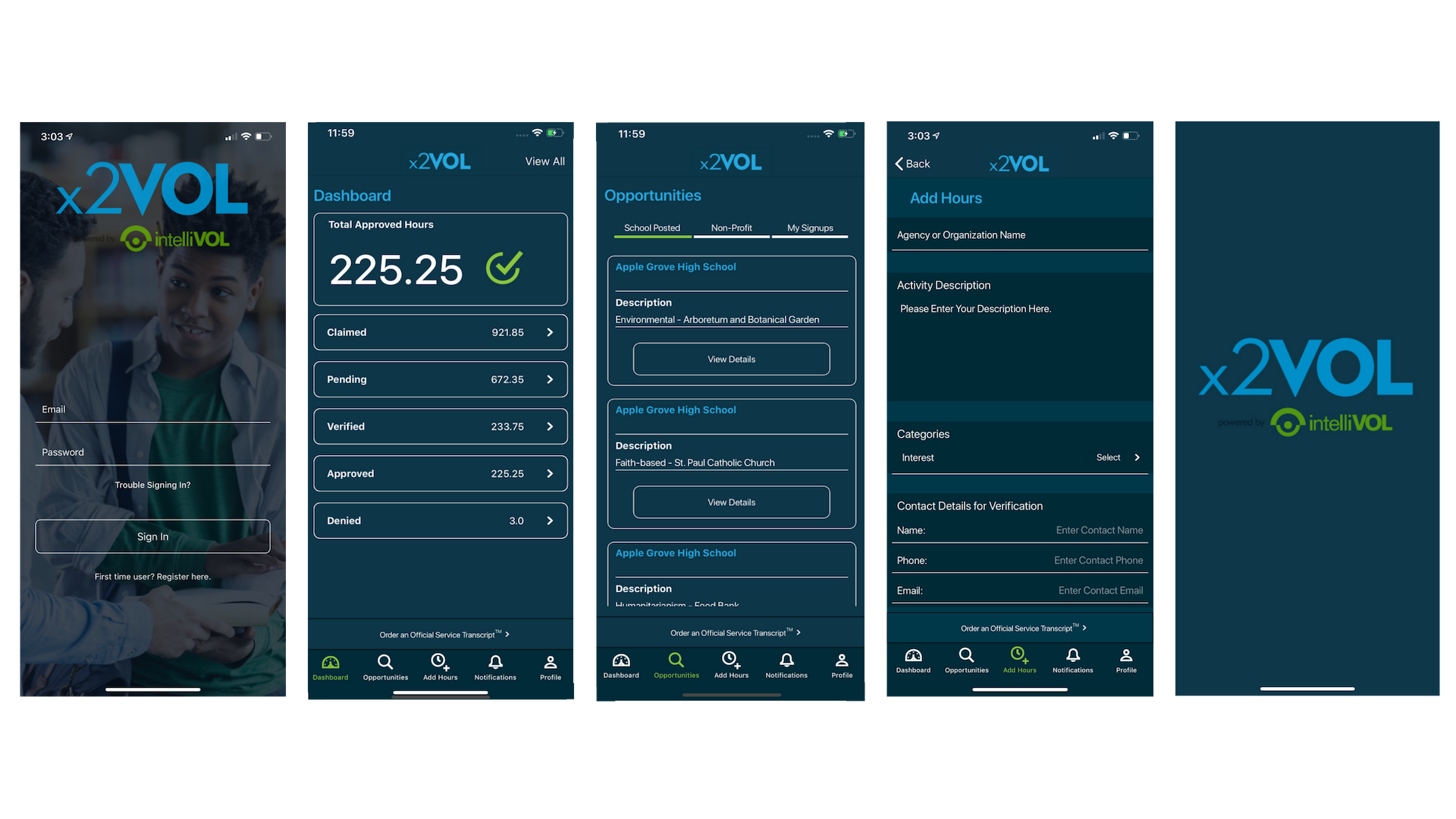 Need Help?
Contact us:
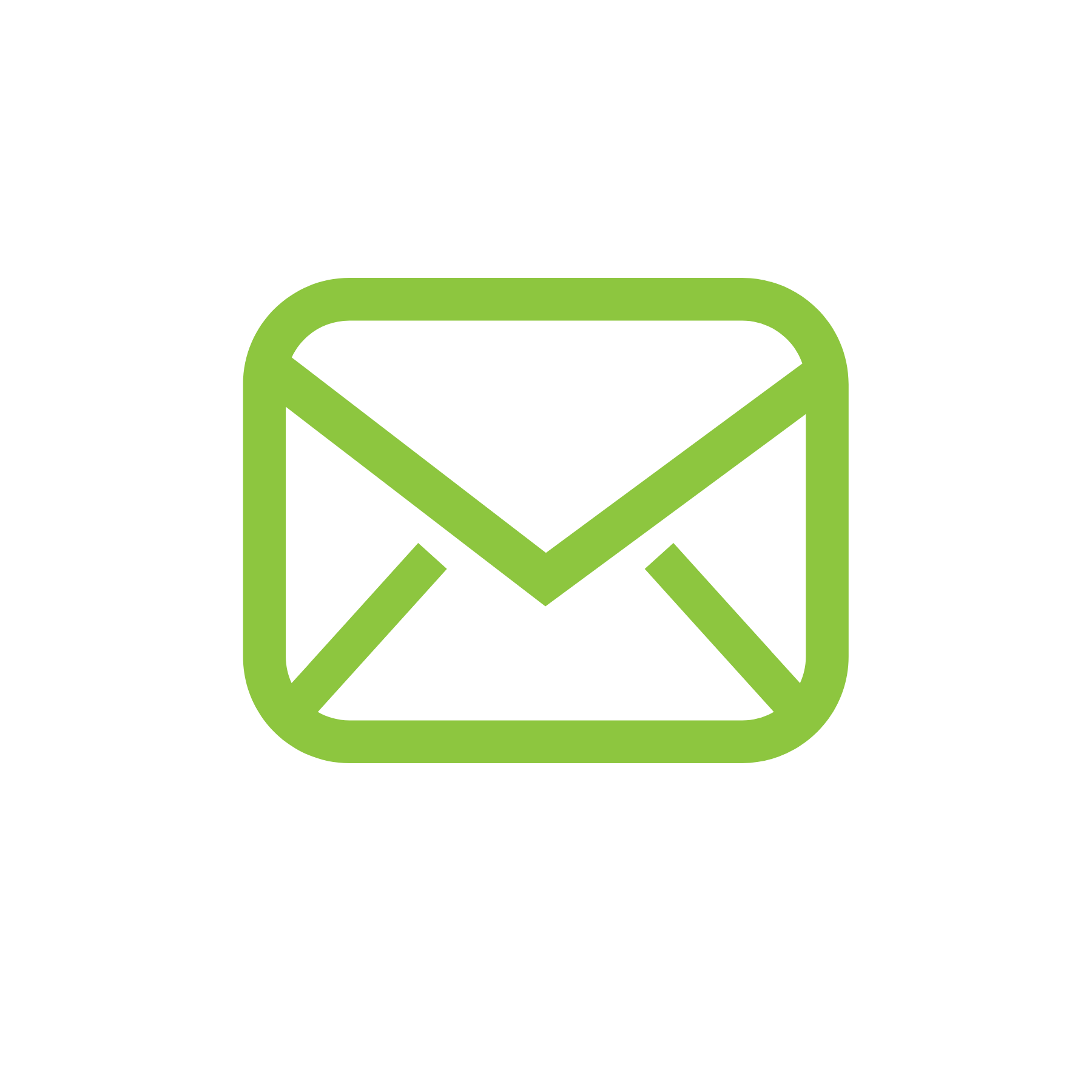 Support@intellivol.com
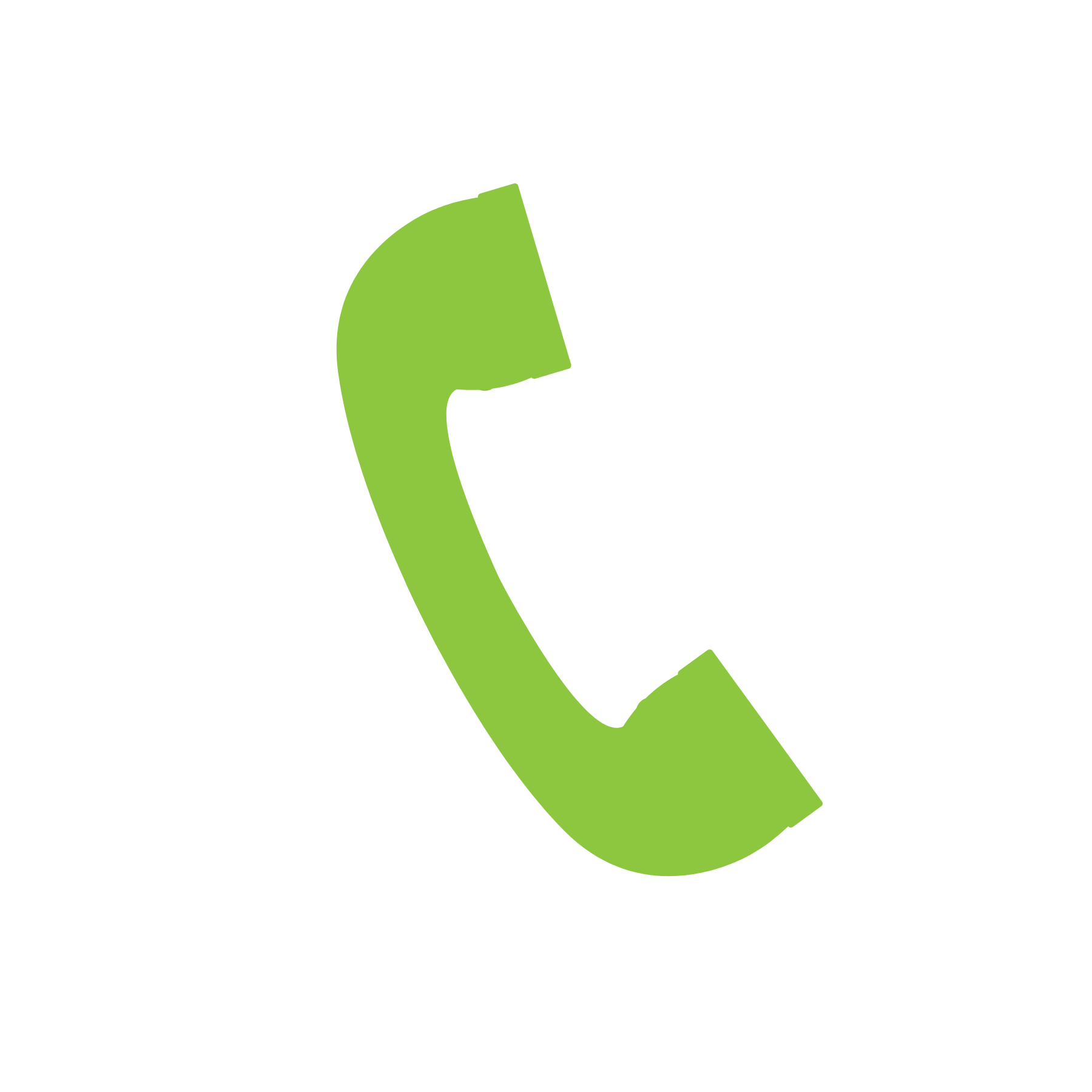 866.906.6400
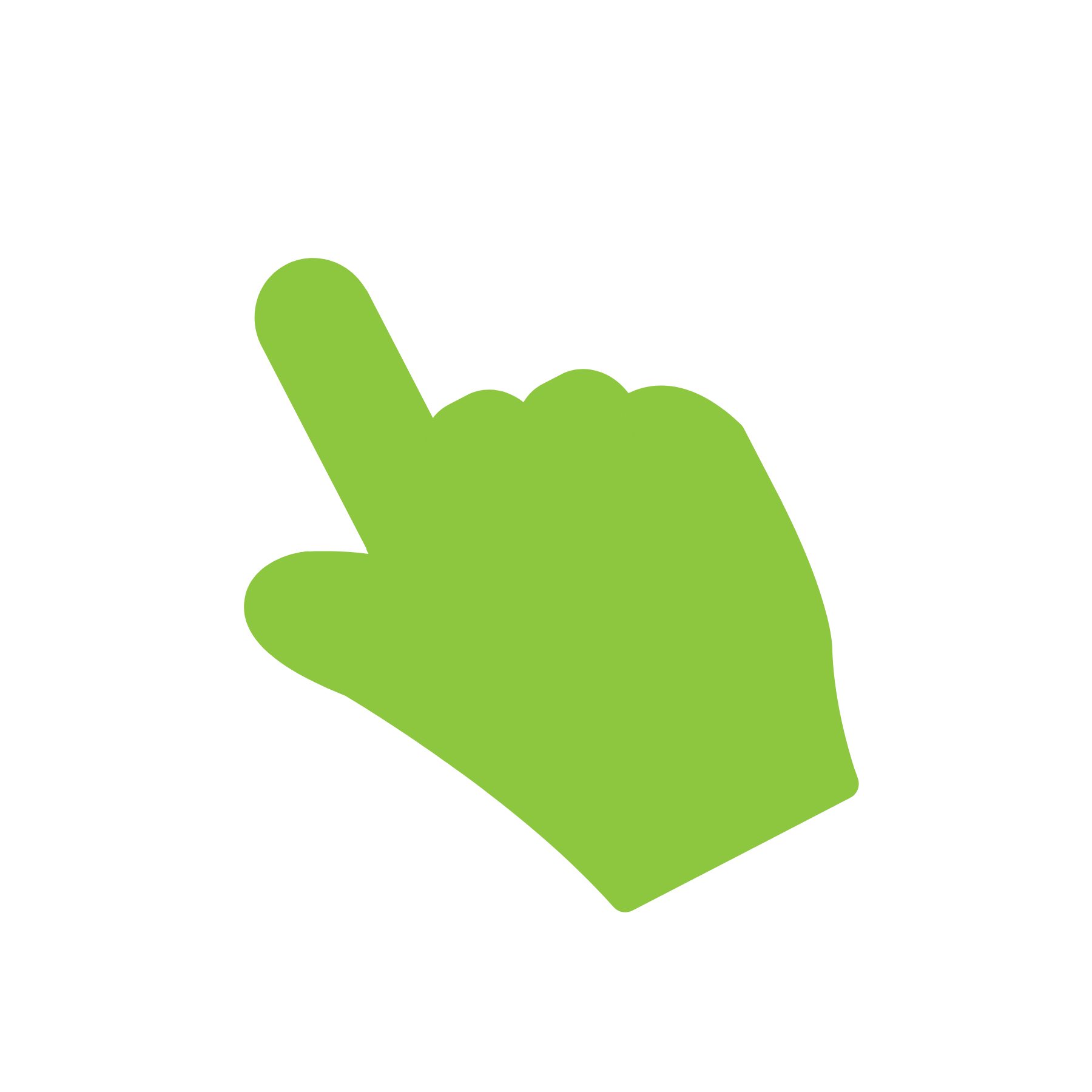 x2VOL.com